Загадки«Насекомые»
Бабашанова М.А.
Цели:
1.Расширить знания детей о жизни насекомых, особенностях внешнего вида.
2.Развивать наблюдательность и внимание.
3.Воспитывать интерес к окружающему миру.
Муха
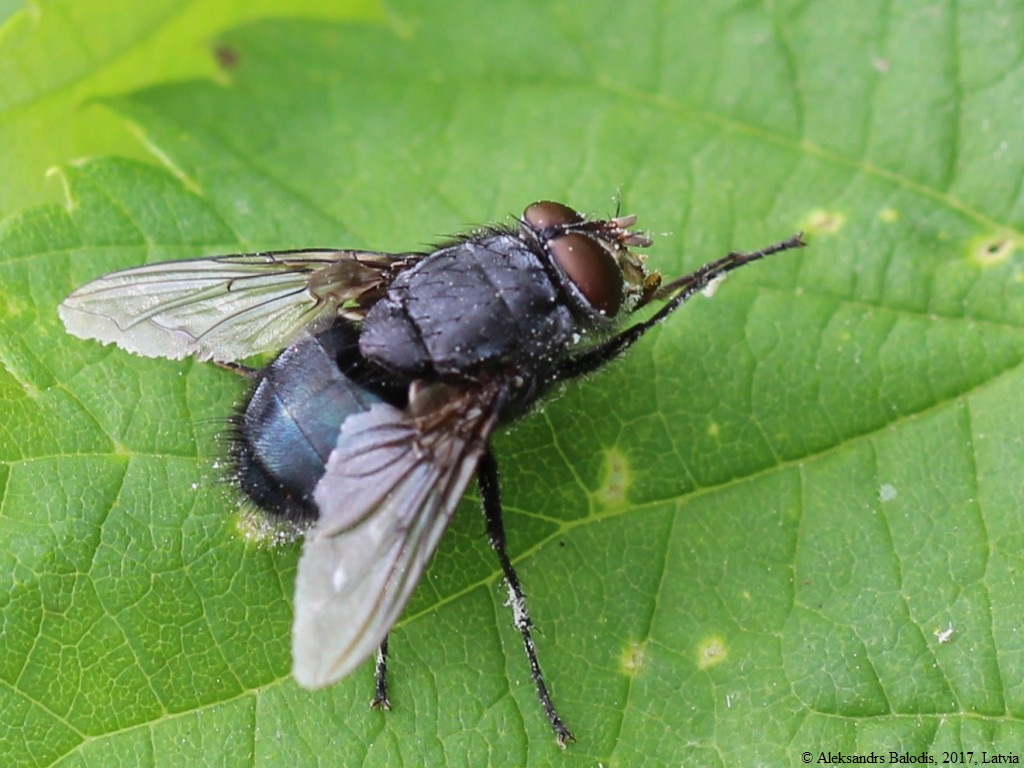 Целый день летает, Всем надоедает, Ночь настаёт, Тогда перестаёт.
Пчела
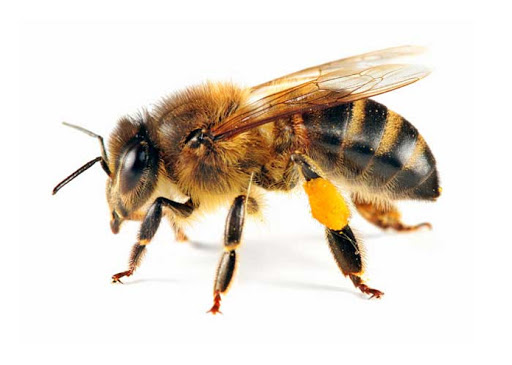 Домовитая хозяйка Полетает над лужайкой, Похлопочет над цветком — Он поделится медком.
Комар
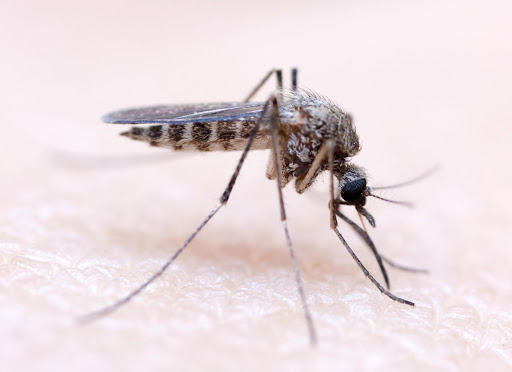 Голос тонок,
Нос долог,
Кто его убьёт,
Тот свою кровь прольёт.
Кузнечик
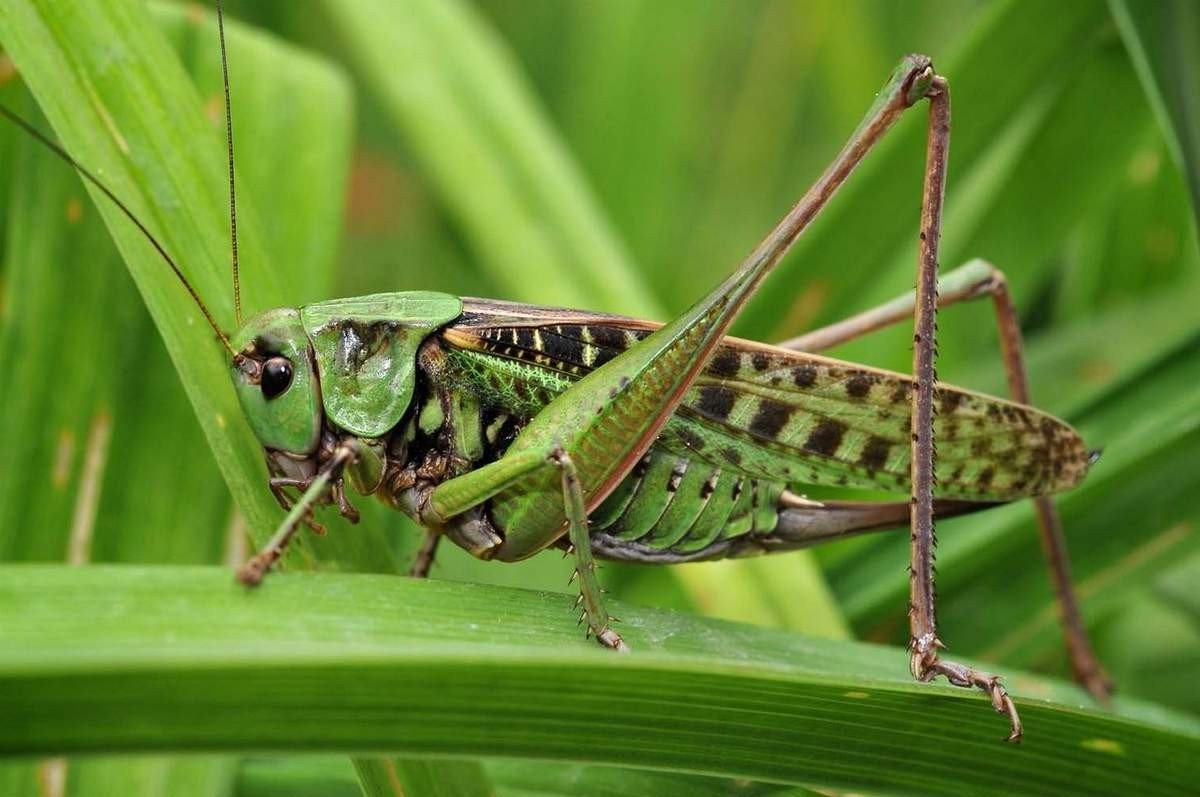 Прыгает пружинка —
Зелёная спинка —
С травы на былинку,
С ветки на тропинку.
Муравей
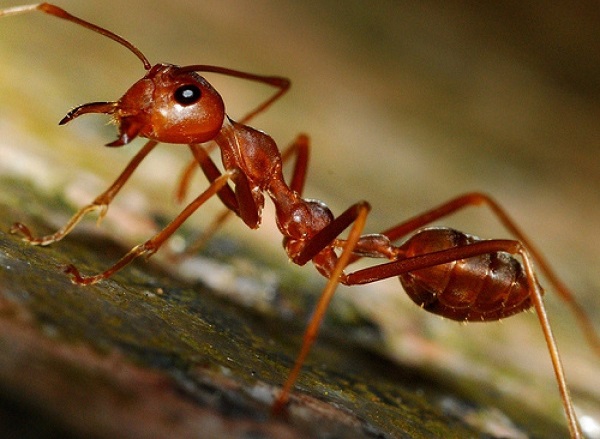 Кто они? Откуда? Чьи?
Льются чёрные ручьи:
Дружно меленькие точки
Строят дом себе на кочке.
Оса
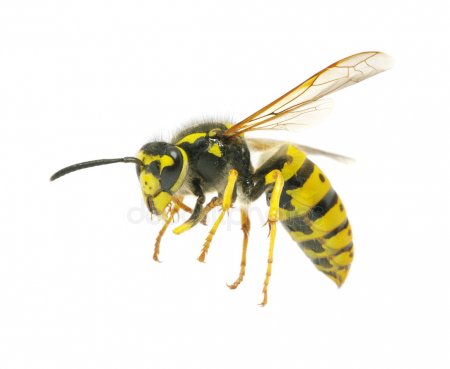 Модница крылатая,
Платье полосатое.
Ростом хоть и кроха,
Укусит — будет плохо
Стрекоза
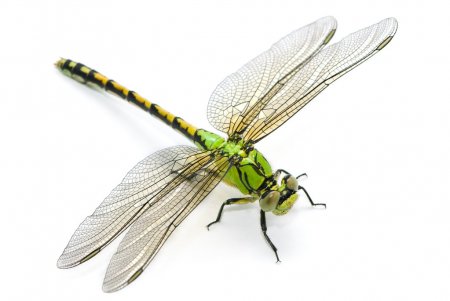 На ромашку у ворот
Опустился вертолёт —
Золотистые глаза.
Кто же это?...
Бабочка
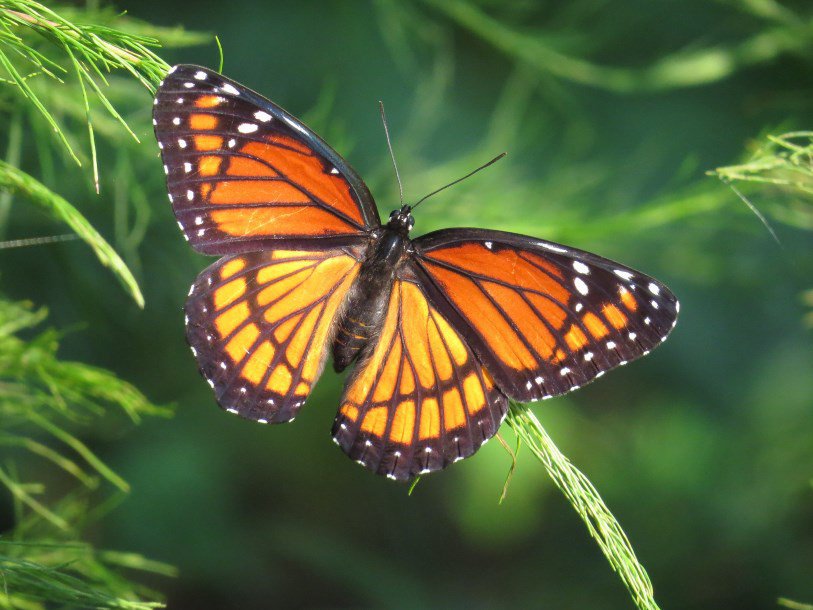 Шевелились у цветка
Все четыре лепестка.
Я сорвать его хотел —
Он вспорхнул и улетел.
Божья коровка
Красненькие крылышки, черные горошки.
Кто это гуляет по моей ладошке?
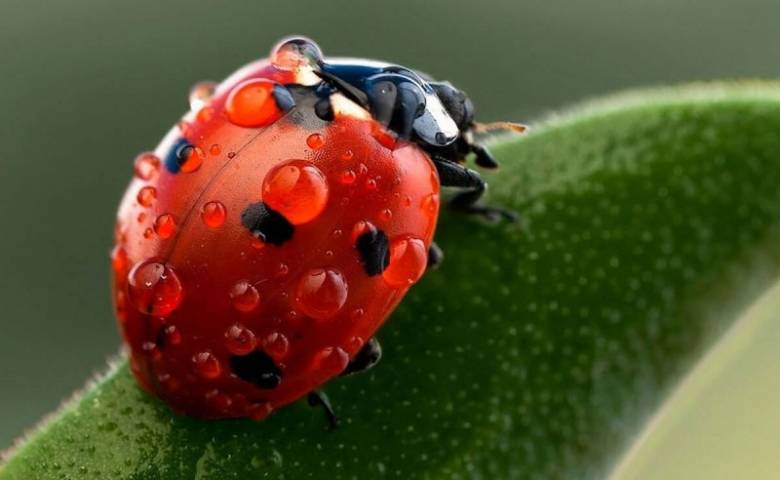 Какая коровка, скажите, пока
Еще никому не дала молока?
Гусеница
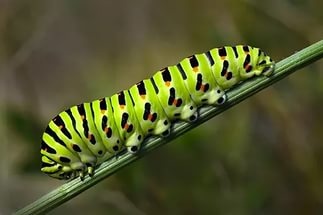 Хоть имеет много ножек,
Все равно бежать не может.
Вдоль по листику ползет,
Бедный листик весь сгрызет.
Паук
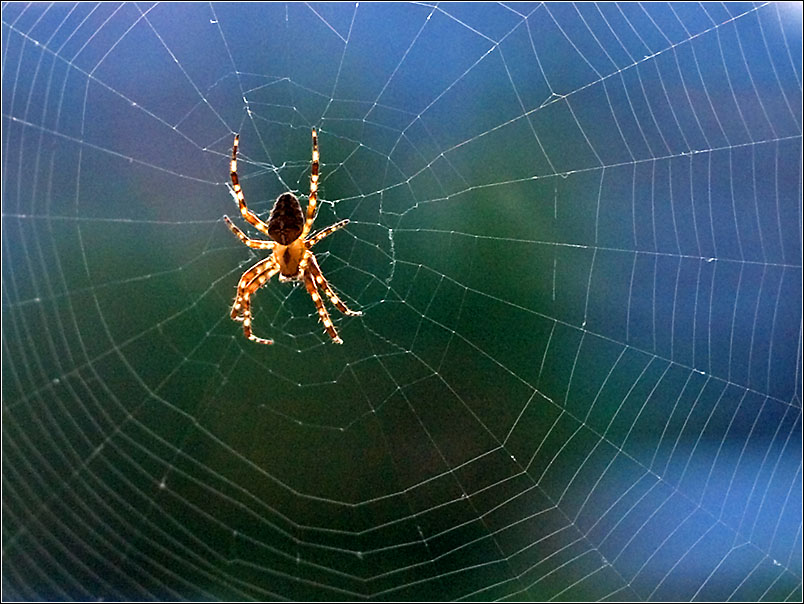 Сначала ткет,
Потом плетет,
Устанет –
Добычу ждет
Спасибо за внимание!
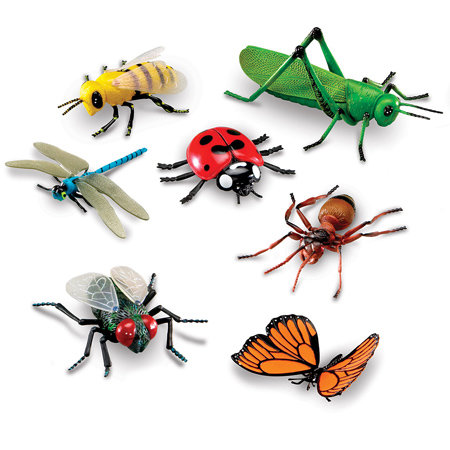